Запорізький національний університет, кафедра фізіології, імунології і біохімії з курсом цивільного захисту та медицини
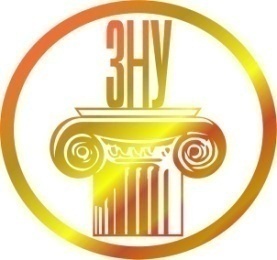 ІМУНОЛОГІЯ

Лабораторна робота № 5
ГОЛОВНИЙ КОМПЛЕКС ГІСТОСУМІСНОСТІ
Питання до лабораторної роботи
Поняття Головного комплексу гістосумісності
Його генетична структура
Будова МНС 1-го та 2-го класів
Функції в імунітеті та гомеостазі
Метод однонаправленої змішаної культури лімфоцитів

Повторити:
Будова Т-клітинного рецептора
Будова В-клітинного рецептора
1. ЩО ТАКЕ АНТИГЕНИ ГІСТОСУМІСНОСТІ?


2. НА ЯКИХ КЛІТИНАХ ВИЯВЛЕНО АНТИГЕНИ ГІСТОСУМІСНОСТІ?

3. НА ЯКІЙ ХРОМОСОМІ ЗНАХОДЯТЬСЯ ЛОКУСИ АНТИГЕНІВ ГОЛОВНОГО КОМПЛЕКСУ ГІСТОСУМІСНОСТІ?
МНС відповідальний не тільки за взаємодію між IКК, а й між будь-якими клітинами організму. 

Система HLA забезпечує регуляцію імунної відповіді, контролюючи такі найважливіші фізіологічні функції, як взаємодія імунокомпетентних клітин організму, розпізнавання клітин, запуск і реалізація імунної відповіді.

      Система HLA є однією з найбільш вивчених серед усіх складних генетичних систем людини, оскільки саме вона може допомогти вирішити такі важливі проблеми медицини, як трансплантація органів і тканин, боротьба з онкологічними та аутоімунні захворювання.
Генетична структура HLA комплексу
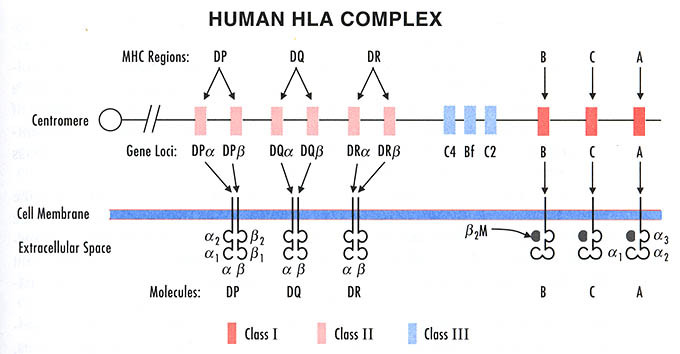 Генетична структура HLA комплексу
гени класу I (HLA-A, HLA-B, HLA-C) найбільш віддалені від центромери, відрізняються дуже високим поліморфізмом і кодують синтез молекул HLA класу I. У кожної людини гени А, В і С представлені двома алелями - материнським і батьківським. На додаток до класичних локусiв HLA-A, HLA-B, HLA-C до першого класу відносять «некласичні» гени HLA-E, HLA-F, HLA-G, HLA-H. Вони менш поліморфні. Завдяки різноманітному поєднанню алелей досягається індивідуальна антигенна специфічність генів МНС1.
гени класу II (HLA-DP, HLA-DQ, HLA-DR) контролюють синтез молекул HLA класу II. До цієї ж групи генів відносять LMP і ТАР, що кодують білки, які відповідальні за процесування ендогенних антигенів;
гени класу III кодують молекули вродженого імунітету
IV клас - умовно віднесені гени, зв'язок яких з системою HLA ще потребує доказів.
(На хромосомі групи розташовані в порядку: МНС 2, МНС3, МНС1).
Рецептори МНС 1 та МНС 2 :
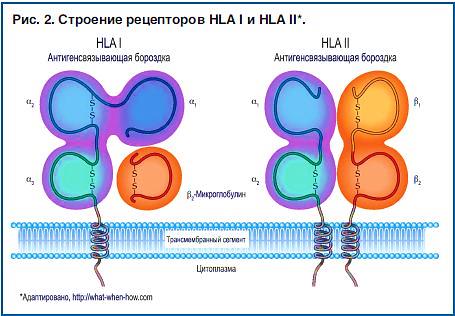 Рецептор МНС 1 :
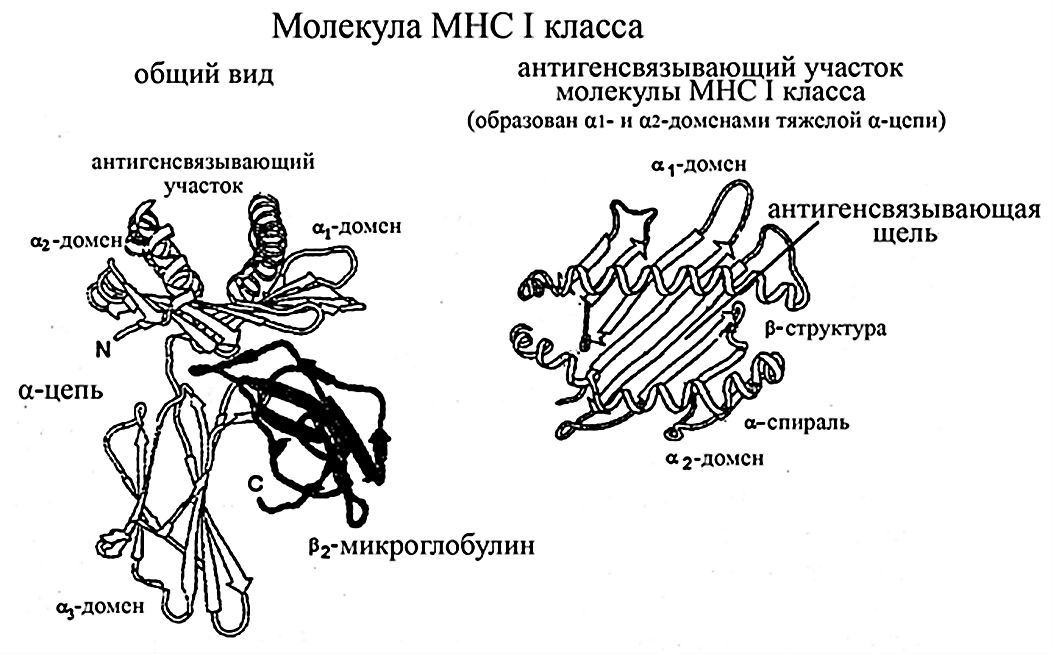 Рецептор МНС 2 :
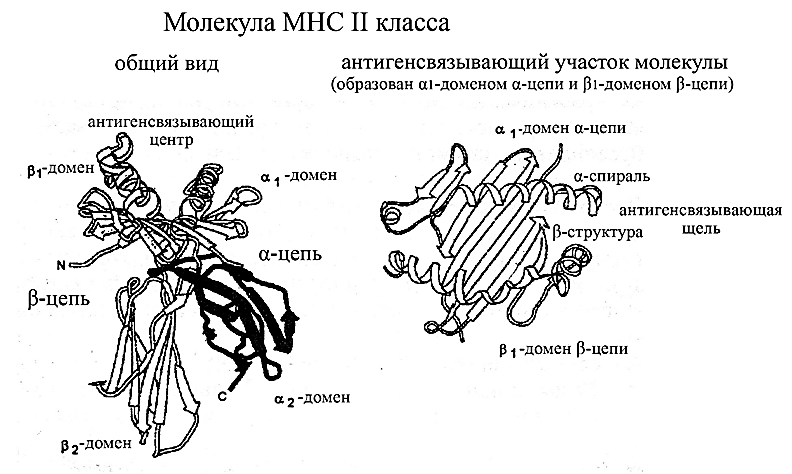 Рецептори МНС 1:

1. Присутні на всіх ядровмiстних клітинах.
2. Побудованi з одного білкового ланцюга (альфа) і молекули мікроглобуліну.
3. Презентують внутрішньо-клітинні антигени - власні (нормальні і злоякісно трансформовані) і вірусні.
4. МНС 1 зв'язуються з антигеном в цитоплазмі і транспортуються на мембрану через коплекс Гольджі.
5. Величина антигену, що презен- тується, відповідає послідовності з 8-9 амінокислот.
6. У розпізнаванні МНС 1 і презентуємого їм антигену беруть участь цитотоксичні (CD8+) Т-   лімфоцити. Рецептор CD8 необхідний для взаємодії Т-клiтинного рецептора з молекулою МНС 1.
Рецептори МНС 2:

1. Присутні на мембрані макрофагів, дендритних клітин і В-лімфоцитів.
2. Побудованi з 2-х білкових ланцюгів - альфа і бета.
3. Презентують антигени, що потрапили в клітку в результаті фагоцитозу або піноцитозу, в основному, антигени бактерій і найпростіших.
4. МНС 2 зв'язуються з антигеном в фаголізосомах і транспортуються на мембрану, минаючи апарат Гольджі, в складі секреторних гранул.
5. Величина презентуємого антигену відповідає послідовності з 10-13 амінокислот.
6. У розпізнаванні МНС 2 беруть участь Т-лімфоцити - хелпери (CD4 +). Рецептор CD4 необхідний для взаємодії Т-клiтинного рецептора Т-хелпера з МНС 2.
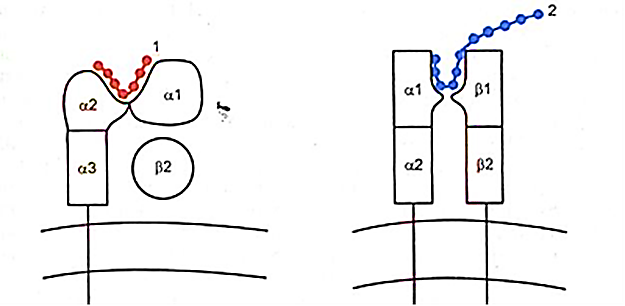 Показана «універсальність» центру зв'язування HLA 2 класу
Аг-розпiзнаючi рецептори імунокомпетентних клітин
Для активації IКК необхідно «впізнавання» ними певних чужорідних субстанцій, яке робить можливим взаємодію IКК з антигенами і призводить до запуску специфічних імунних реакцій (гуморальних і клітинних).  
«Розпізнавання» Т- і В-лімфоцитами антигенів здійснюється за допомогою певних антигенрозпiзнаючих рецепторів, розташованих на поверхні цих клітин і характеризуються певними особливостями будови для різних IКК .
Лімфоцити мають загальну морфологічну характеристику, проте їх функції, поверхневі CD (від clasterdifferenciation) маркери, індивідуальне (клональне) походження, різні. За наявністю поверхневих CD маркерів лімфоцити поділяють на функціонально різні популяції і субпопуляції, перш за все на:
 Т- (тимус-залежнi, що пройшли первинне диференціювання в тимусі) лімфоцити, 
В - (bursa-залежні, які пройшли дозрівання в сумці Фабриціуса у птахів або його аналогах у ссавців) лімфоцити.
Рецептори В-лімфоцитів
Рецептори В-лімфоцитів
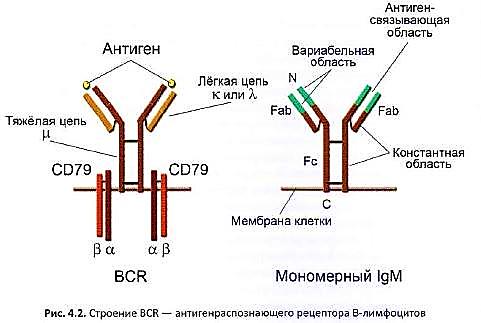 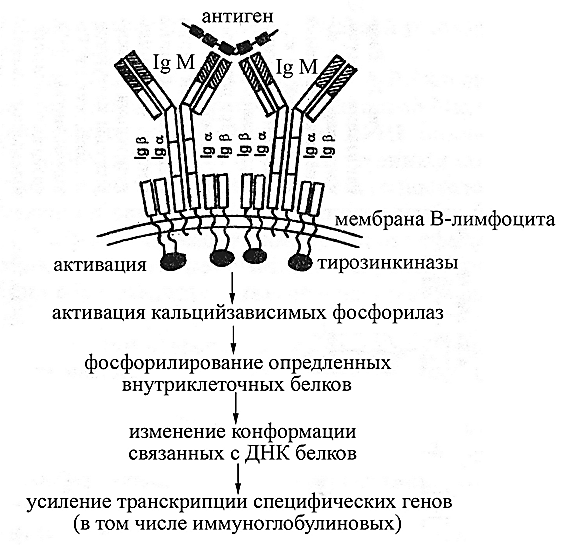 Рис. Схема будови антигенрозпізнаючого рецептора В-лімфоцитів і механізму їх активації після взаємодії з антигеном. Антигенрозпізнаючий рецептор В-лімфоцитів представлений мембранною формою IgМ, оточеною спеціальними допоміжними білками - Igα і Igβ, які беруть участь в передачі сигналу від IgМ всередину клітини.
Шляхи активації В- клітин і кооперації клітин в імунній відповіді на різні антигени і за участю популяцій маючих і не маючих антиген Lyb5 популяцій 
В- клітин відрізняються. 
Активація В-лімфоцитів може здійснюватися:
- Т-залежним антигеном за участю білків МНС класу 2 Т- хелпери;
- Т-незалежним антигеном, що має в складі мітогеннi компоненти;
- поліклональним активатором (ЛПС -ліпополісахарид);
- анти- мю імуноглобулінами;
- Т-незалежним антигеном, які не мають мітогенного компонента.
Рецептори Т-лімфоцитів
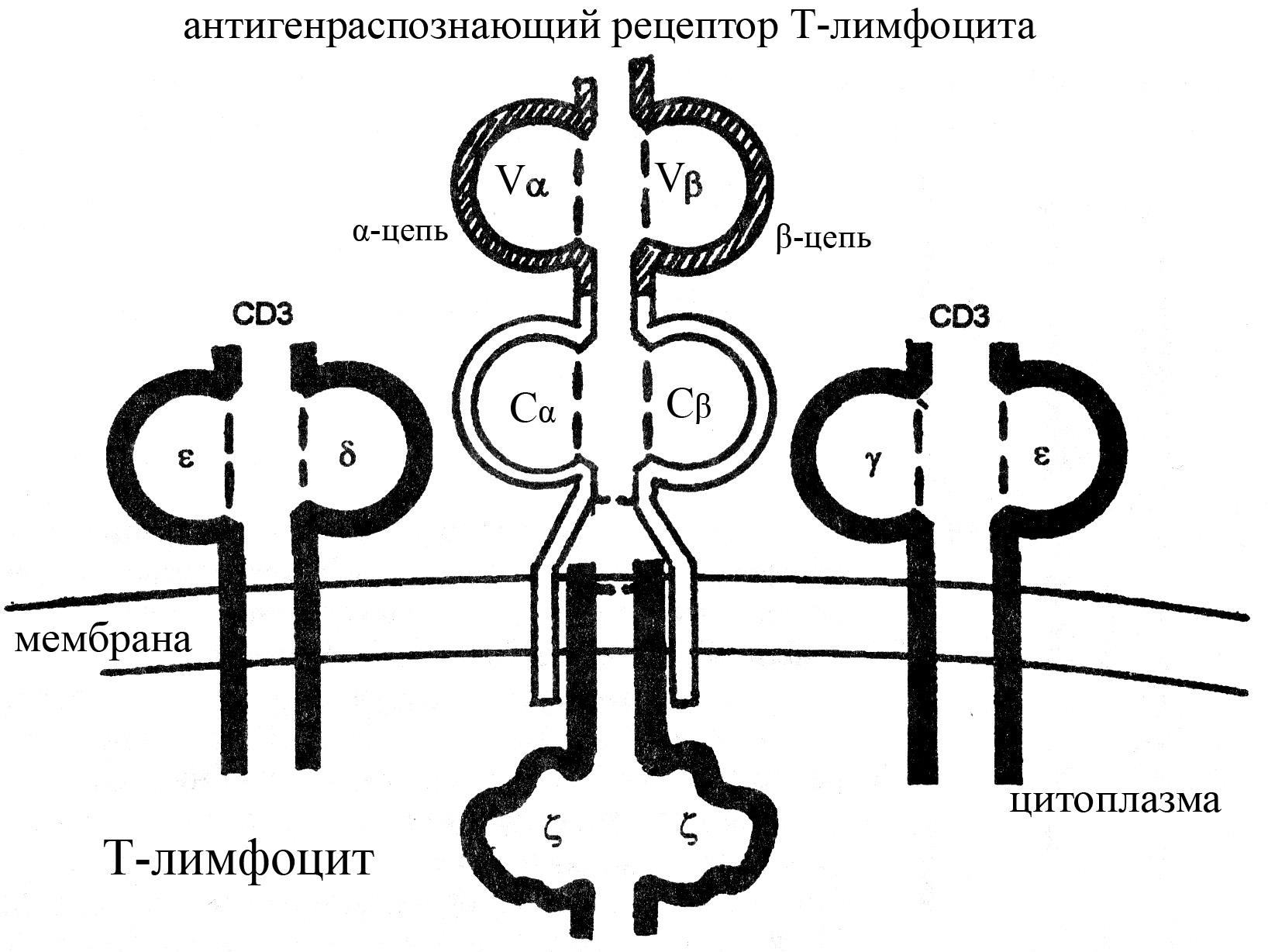 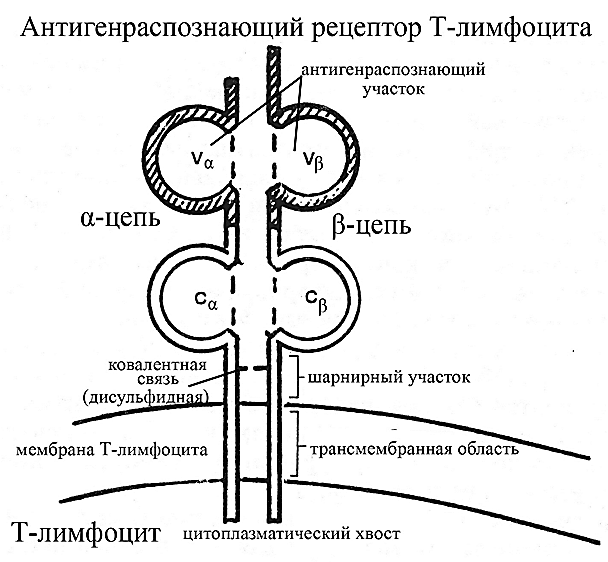 Комплекс включає Т-клітинний антигенрозпiзнаючий рецептор і 5 однодоменних інваріантних СD3-білків: γ, ,  знаходяться на поверхні Т-лімфоцити, тоді як  і  занурені в цитоплазму; Білки γ, ,  що мають подовжений цитоплазматический хвіст, служать для передачі сигналу 
всередину клітини після взаємодії Aг-рецептора Т-лімфоцита з антигеном.
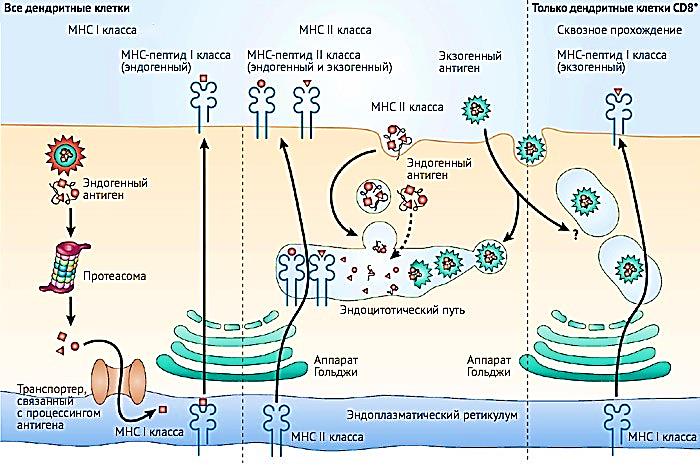 Схема підготовки вірусних антигенів до взаємодії з молекулами МНС І та ІІ класу і подальшої презентації Т-лімфоцитам.
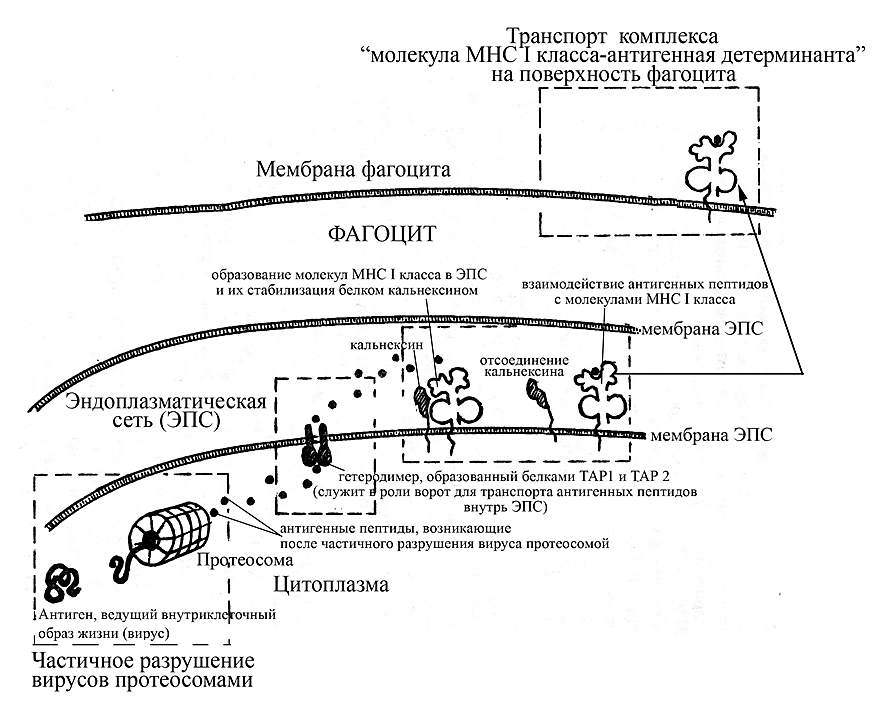 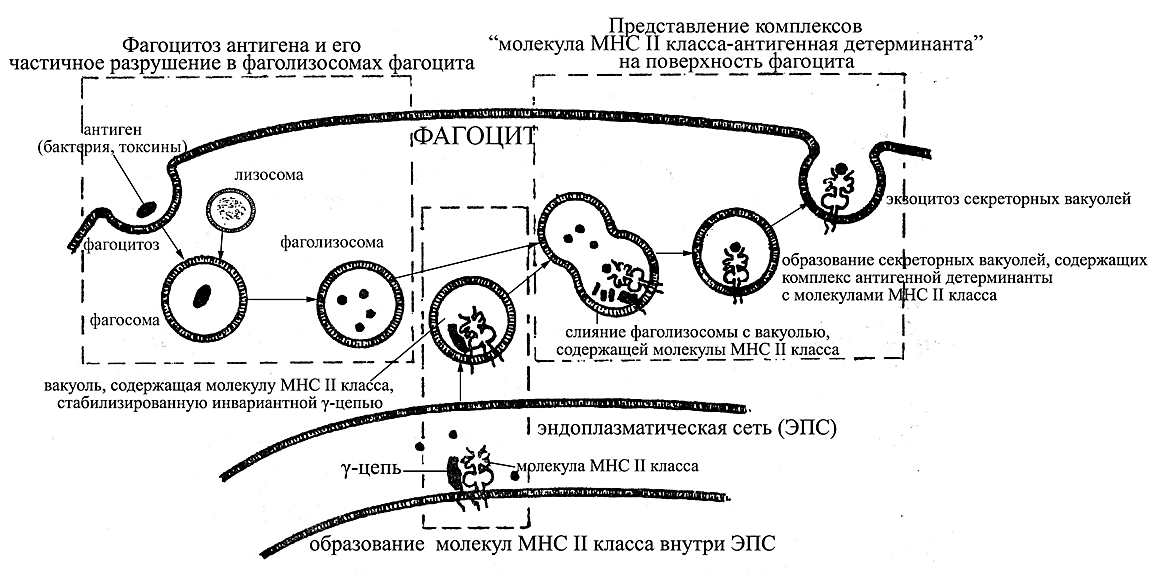 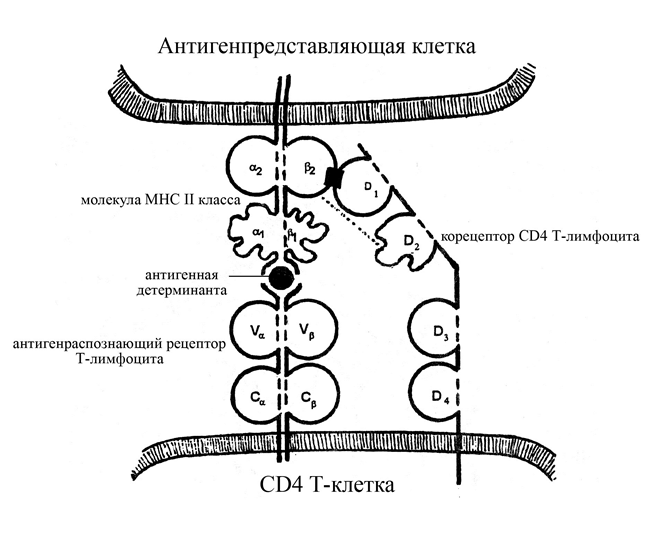 Розпізнавання СD4 Т-клітинами (Т-хелперами або Т-клітинами запалення) комплексу "антигенний пептид - молекула МНС II класу". 
Після розпізнавання Т-клітинним рецептором комплексу "антигенний пептид - молекула МНС II класу" в реакцію взаємодії вступає корецептор СD4 (специфічний маркер           Т-хелперів і Т-клітин запалення). Взаємодія відбувається між β2-доменом молекули МНС II класу і D1-доменом корецептора СD4. Корецептор має досить довгий цитоплазматичний хвіст, який передає сигнал про взаємодію Т-клітинного рецептора з антигенним комплексом всередину Т-лімфоцита.
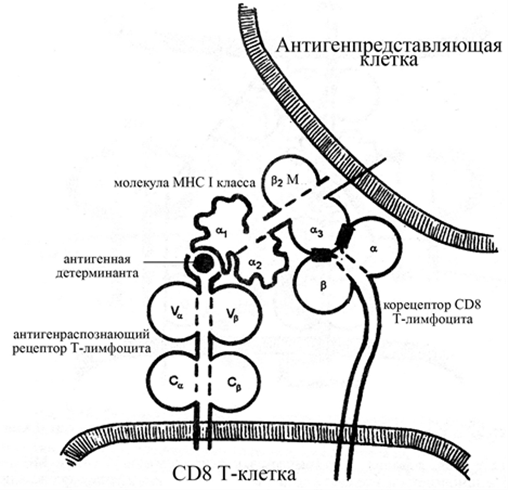 Розпізнавання CD8 Т-клітинами (Т-кілерами) комплексу "антигенний пептид - молекула МНС I класу".
В процес розпізнавання вступає Т-клітинний рецептор і корецептор СD8 (специфічний маркер Т-кілерів). Причому СD8 взаємодіє своїми α- і β-доменами с 3-доменом молекули МНС Iкласса. СD8, як і СD4, має відносно довгий цитоплазматический хвіст, який дозволяє йому передавати сигнал про взаємодію всередину клітини
Таким чином, наявність молекул СD8 на поверхні-кіллеров робить можливим їх взаємодію тільки з тими антигенними детермінантами, які пов'язані з молекулами I класса МНС, тоді як маркери СD4 Т-хелперів і Т-клітин запалення зумовлюють можливість взаємодії цих клітин тільки з антигенними детермінантами, асоційованими з молекулами II класса МНС Аг-презентуючих клітин.
Механізми зв'язку HLA- системи з хворобами
Генетична детермінованість - справжнє зчеплення «патологічного» гена з антигенами HLA, при якому «патологічний» ген передається у спадок разом з тим чи іншим локусом HLA (наприклад, дефіцит С2, C4).

Генетичні асоціації - пояснюються 3 гіпотезами:
Рецепторна - HLA-Аг розглядаються як рецептори, які взаємодіють з деякими вірусами, що полегшує їх проникнення в клітину.
Молекулярна мімікрія - структурна подібність HLA-Аг з Аг деяких вірусів і бактерій, внаслідок чого імунна система залишається толерантною до чужорідних Аг.
Модифікація HLA-Аг - зміна структури власних Аг під дією вірусів або ін. чужорідних Аг, внаслідок чого власні Аг розпізнаються як чужорідні (індукція аутоімунного процесу).
Зв'язок HLA- системи з хворобами
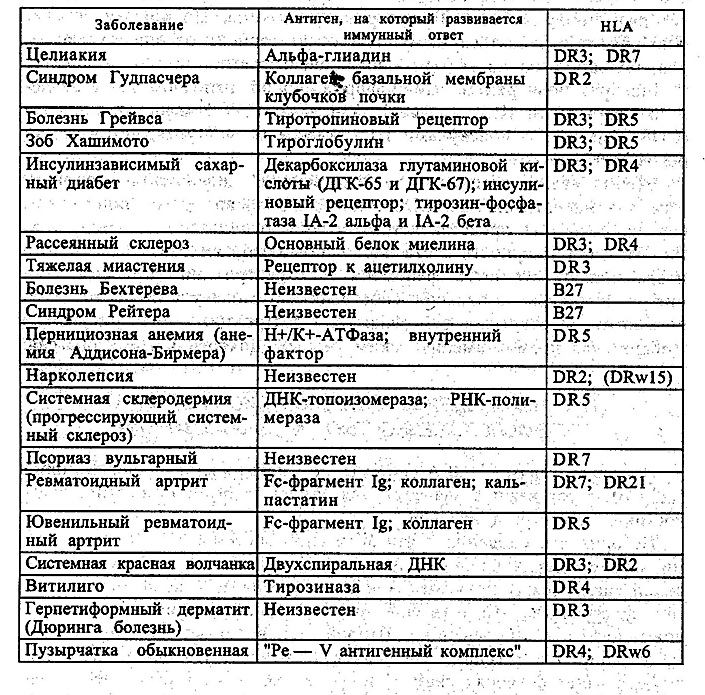 Змішана культура лімфоцитів
Принцип методу:
Метод заснований на проліферативній реакції відповідаючих лімфоцитів під впливом антигенів HLA системи «стимулюючих» алогенних лімфоцитів. Сила реактивності відповідаючих лімфоцитів залежить від ступеня різниці між антигенами D- регіону (2 класу) HLA системи. Проліферація стимулюючих клітин пригнічена хімічними речовинами або радіацією. Оцінка проліферативної реакції відповідаючих лімфоцитів проводиться, як і РБТЛ, цитоморфологічним або радіометричним способами.
Змішана культура лімфоцитів
Основні етапи постановки:
Виділення на фікол-верографіновому градієнті (щільність 1,077-1,078 г/мл) лімфоцитів донора (стимулюючі лімфоцити – А зразок) та реципієнта (відповідаючі лімфоцити – В зразок). Приготування суспензії лімфоцитів на середовищі 199 у концентрації 1 млн/мл. 
Обробка стимулюючих лімфоцитів зразка А мітоміцином С, який пригнічує редуплікацію ДНК.
Змішування у рівних пропорціях (по 2 мл) лімфоцитів А і В з концентрацією 1 млн/мл, інкубація протягом 7 діб у термостаті при +37оС.
Оцінка результатів. При цитоморфологічному способі оцінки реакція вважається позитивною, якщо у змішаній культурі знаходять 7 і більше трансформованих (бластних) клітин.
Змішана культура лімфоцитів
Малий бласт
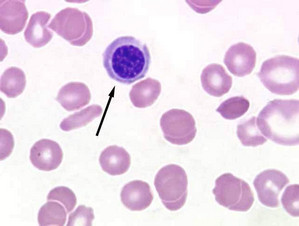 Великий бласт
Небласттрансформований 
лімфоцит
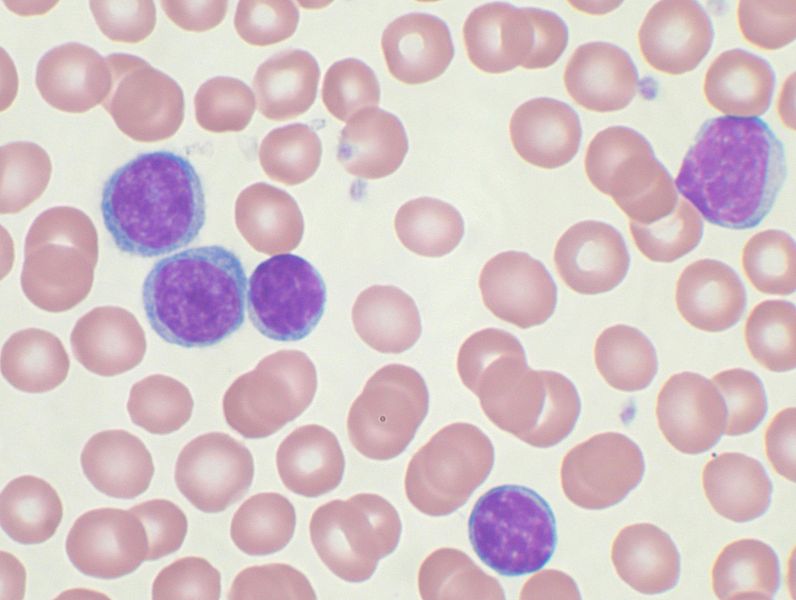 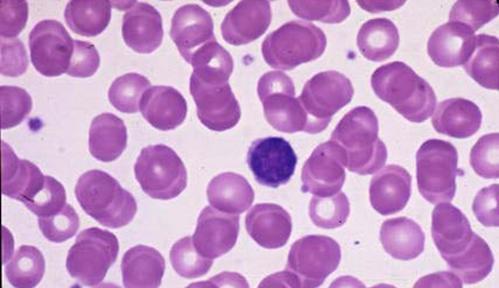